Welcome To Perspectives on the World Christian Movement
Lesson 7, Part 1
Bill Perry, 
Chief of Staff, Director of Training Materials
InterFACE Ministries
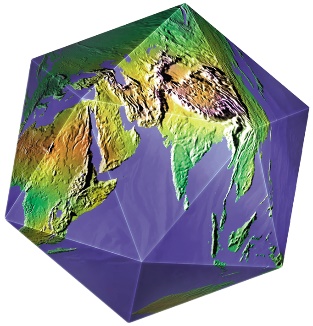 erson(s)
P
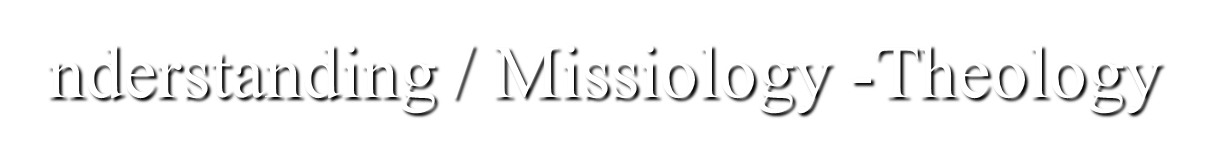 U
R
esults / Reached Areas
P
rayer / Student Movement
O
pposition
ending Base
S
ra / Dates
E
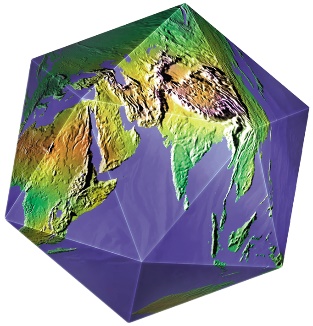 Two Quotes
“We study history not to find out what happened, but to find out who we are.”
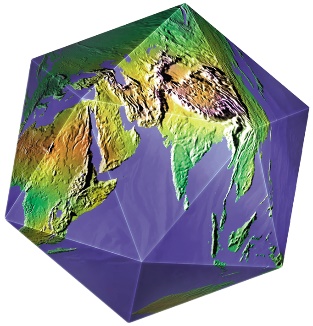 Two Quotes
“People who are not making history will become tools in the hands of those who  will.”
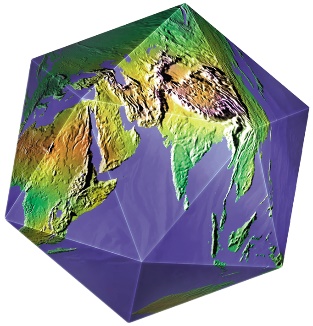 Key Word?
Finishing!
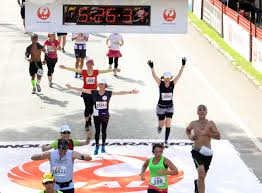 Let’s take a little stroll through history since the Reformation.
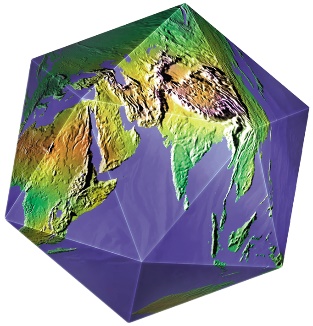 Reformation: Martin Luther
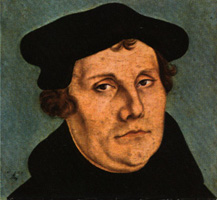 1517 AD
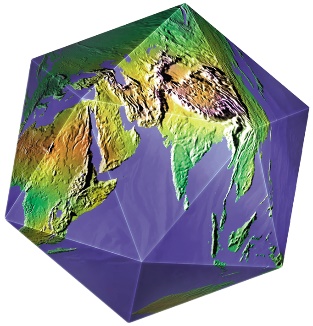 (1483-1546)
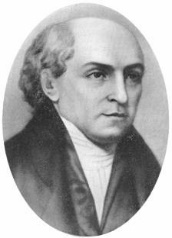 1792
Luther
Carey
275 years
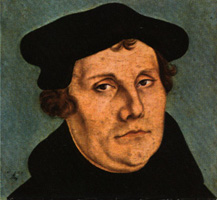 1517
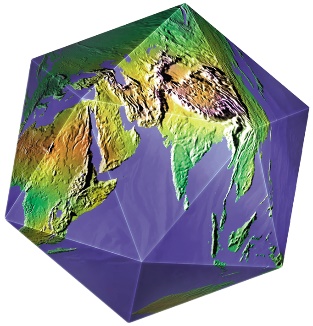 William Carey: “The Father of Modern Missions”
“Lo, I am with you always, even unto the end of the world.” 
		Matt. 28:20b
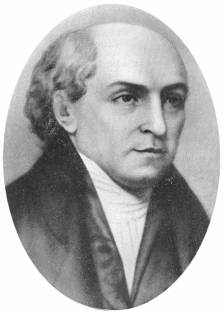 “Go ye therefore, and teach all nations, baptizing them in the name of the Father, and of the Son, and of the Holy Ghost: teaching them to observe all  things whatsoever I have commanded you.”   
	          Matt. 28:19-20a
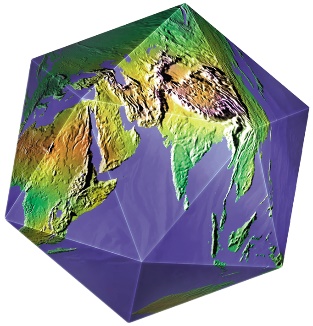 (1761-1834)
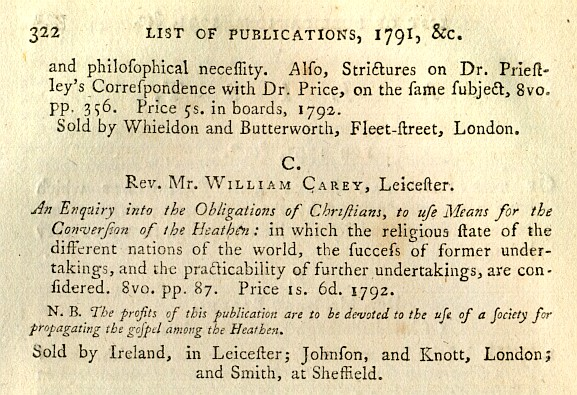 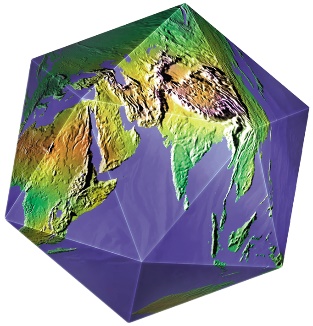 “Enlarge the place of thy tent, and let them stretch forth the curtains of thine habitations: spare not, lengthen thy cords, and strengthen thy stakes; for thou shalt break forth on the right hand and on the left; and thy seed shall inherit the Gentiles, and make the desolate cities to be inhabited.”                                                            

Isaiah 54:2-3
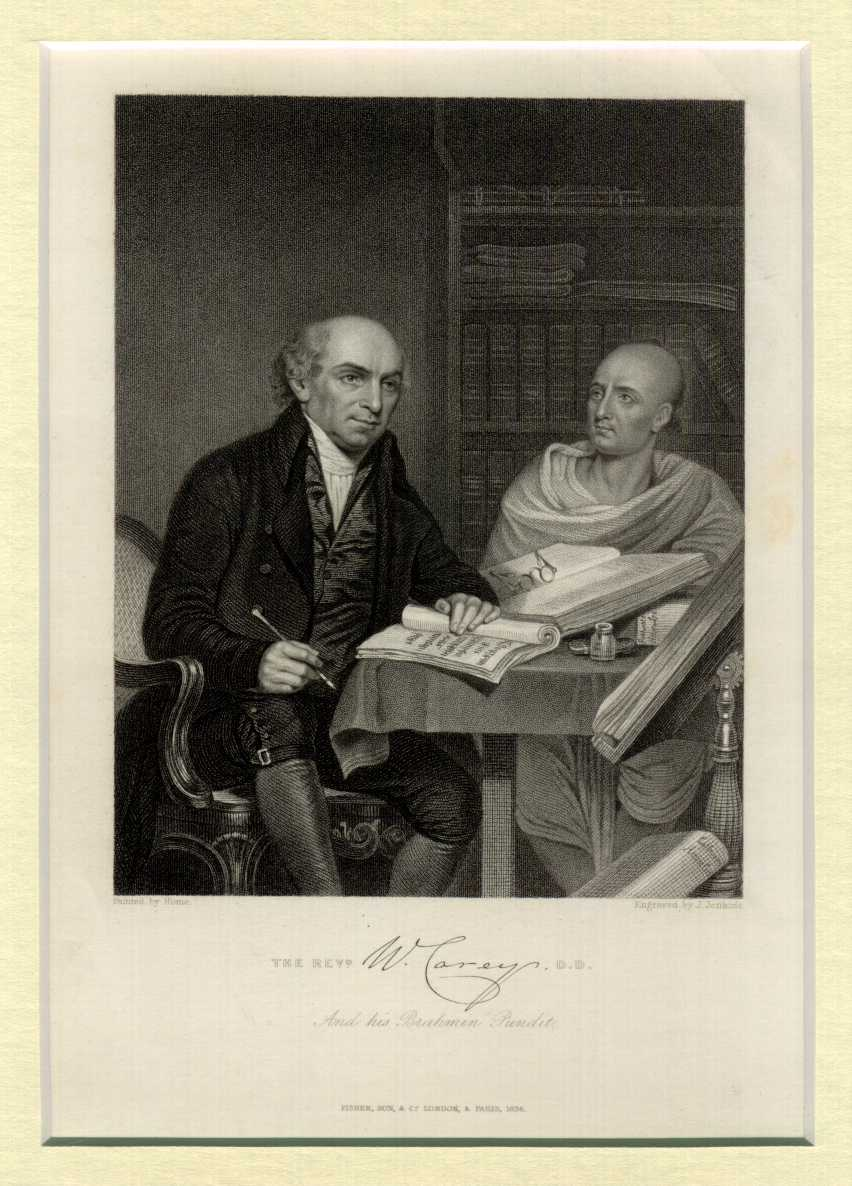 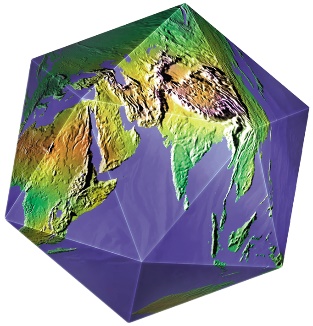 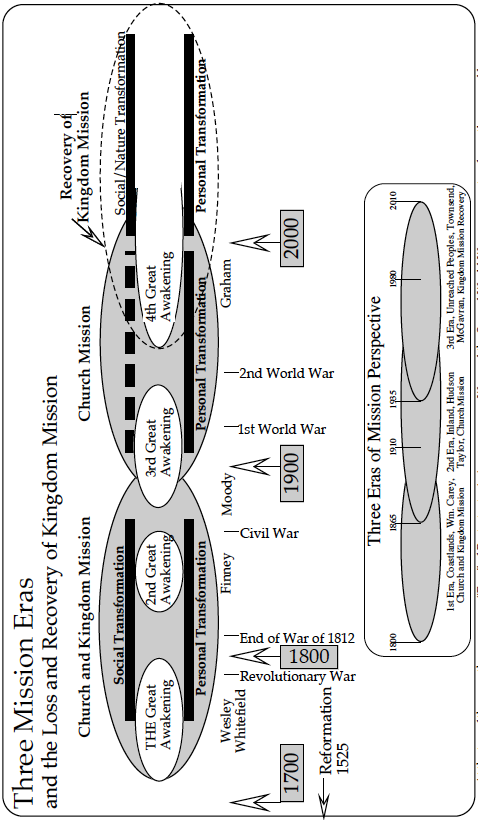 Dr. Ralph Winter
Yvonne Wood Huneycutt
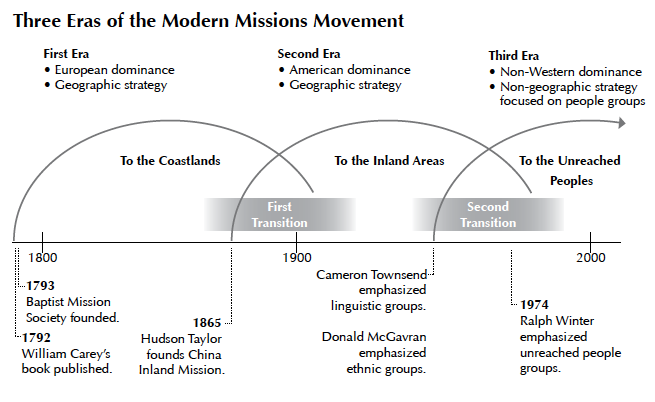 Dr. Ralph Winter
“The First Era, 1800-1910, followed the much delayed conversion of Protestant Christianity to missions. In that conversion, Protestantism went from being merely a profoundly religious and semi-political movement to a sudden awareness of global mission, both Church and Kingdom Mission. In a sense the conversion took roughly 300 years, from 1500 to 1800. However, in the last few years before the year 1800 Protestant mission awareness accelerated  very rapidly on the surfboard of the Evangelical Awakening.”
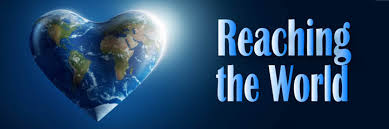 The American Backstory
“Soon after 1800, two momentous events took place…the    British, partly due to their preoccupation with Napolean at Waterloo, abruptly gave up their War of 1812 against the  new American republic, signing the treaty of Ghent in 1815. That,   plus the incredible Louisiana Purchase, threw open the whole North American continent for occupation…and as a result, one   of history’s greatest migrations… That massive development provided the kind of social upheaval that often supports   religious awakenings and mission thinking, and…fostered the most extensive positive transformation any country has ever experienced in history.”

		-- Dr. Ralph Winter, The Three Mission Eras and the Loss and 		Recovery of Kingdom Mission, 1800-2000
Edinburgh Missions Conference
1910
Three Eras of Modern Missions
First Era
“To The Coastlands”
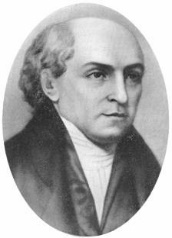 1792
Notable elements
Mainly European Sending Base
Haystack Prayer Meeting
ABCFM
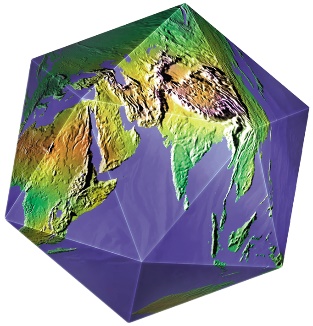 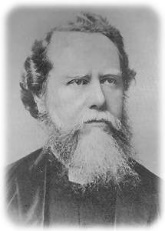 Edinburgh Missions Conference
1865
1910
Three Eras of Modern Missions
First Era
Second Era
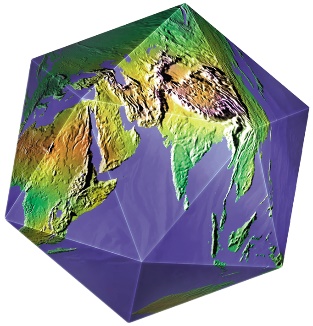 Three Eras of Modern Missions
First Era
Second Era
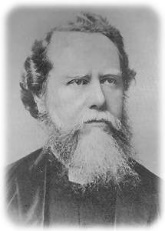 Edinburgh Missions Conference
1865
1910
Period of Transition
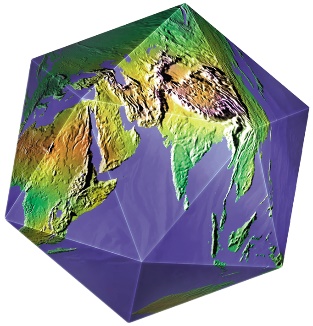 Period of Transition from the First and Second Eras
“The next, Second Era, had already begun years earlier in 1865. In the 45-year overlapping period (1865-1910) significant tension existed due to the divergent missiologies (understandings of mission) appropriate in older fields of mission work and what was appropriate to new beginnings where there were no churches. In this transition there was  also the beginning of the the polarization between Church Mission along and Church Mission plus Kingdom mission…”

-- Dr. Ralph Winter, The Three Mission Eras and the Loss 		and Recovery of Kingdom Mission, 1800-2000
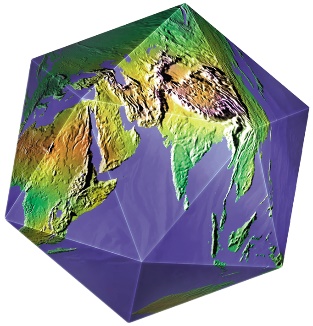 Edinburgh Missions Conference II
1980
Three Eras of Modern Missions
Second Era
“To The Inlands”
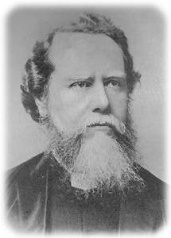 1865
Notable elements
Mainly American Sending Base
Hudson Taylor founds China Inland Mission
ABCFM
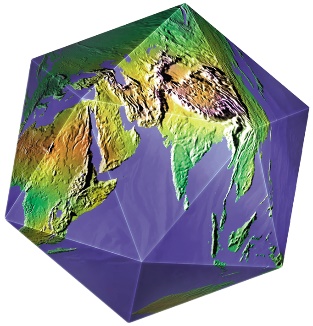 Hudson Taylor:  Missionary to China
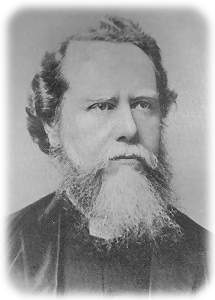 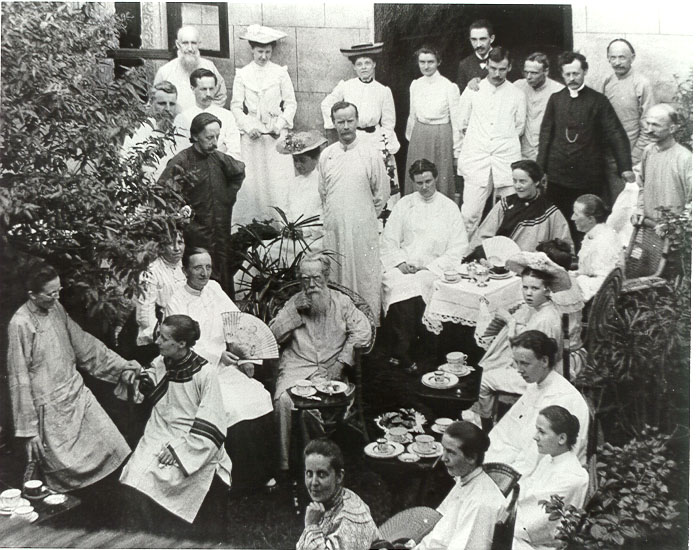 1832-1905
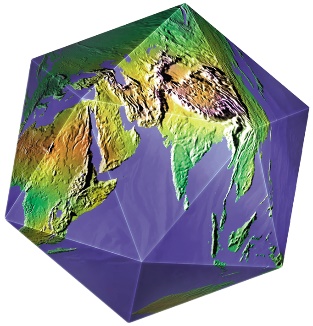 Stage One:
Pioneering Stage
Missionary
Church
Four Stages of Missions Activity
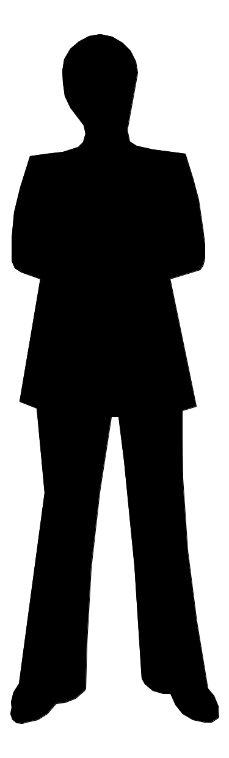 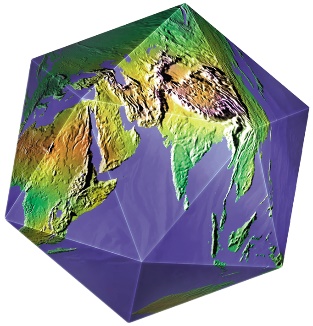 Four Stages of Missions Activity
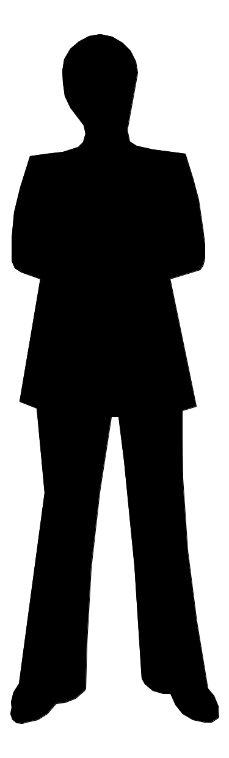 Stage Two:
Parenting Stage
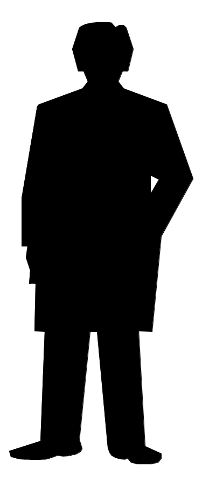 Missionary
Church
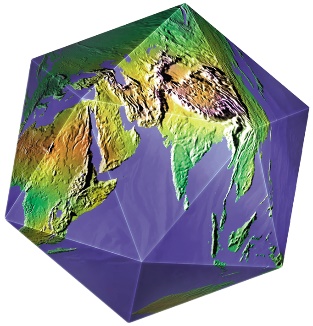 Four Stages of Missions Activity
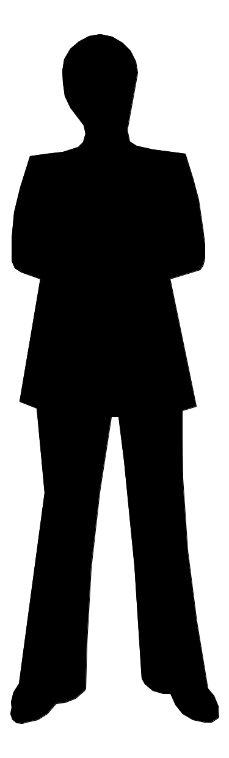 Stage Three:
Partnership Stage
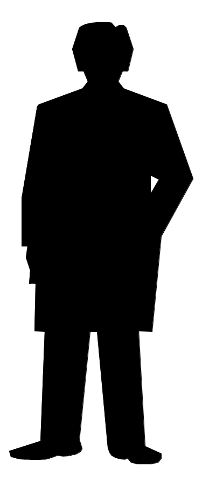 Missionary
Church
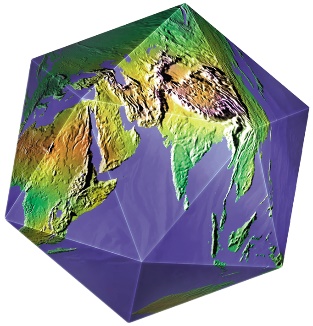 Four Stages of Missions Activity
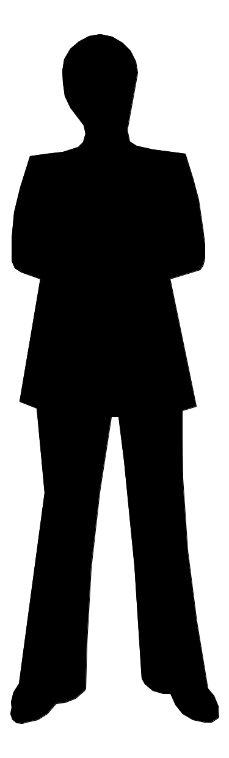 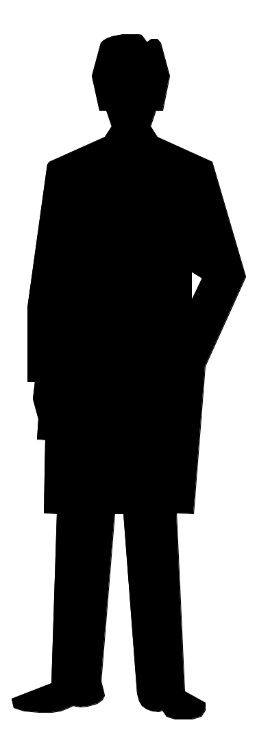 Stage Three:
Partnership Stage
Missionary
Church
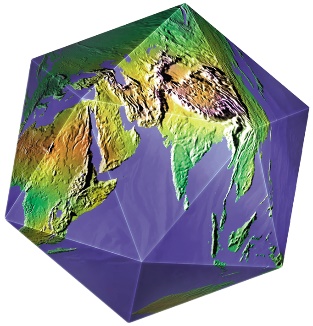 Four Stages of Missions Activity
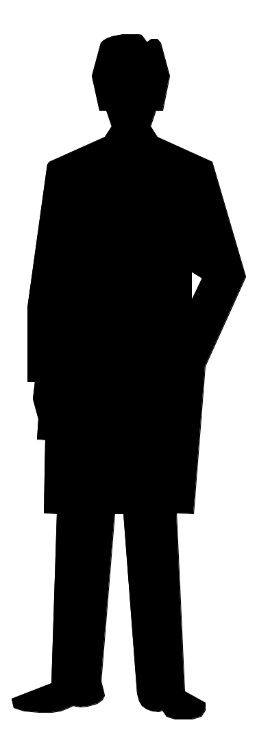 Stage Four:
Participation Stage
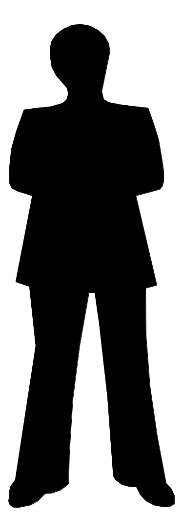 Missionary
Church
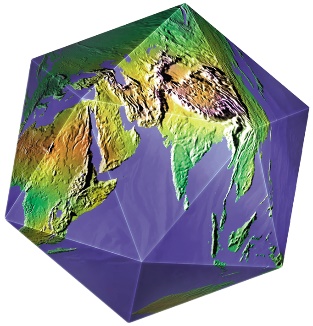 Three Eras of Modern Missions
First Era
Second Era
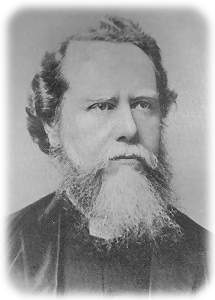 Edinburgh Missions Conference
First Period of Transition
1865
1910
Pioneer    -    Parent    -    Partnership   -    Participation
Pioneer   -  -  -  -  -
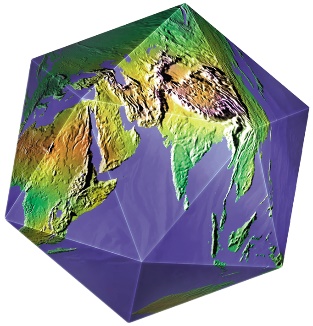 The “E” Scale
E-0:
No cultural barriers, revival
E-1:
Perhaps the Church itself
E-2
Church / Cross-cultural barrier
Church / 2+ Cross-cultural barriers
E-3
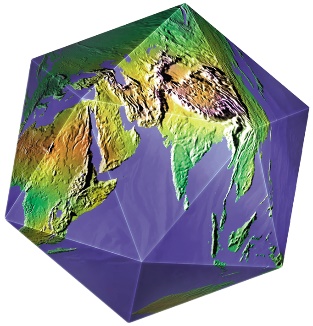 Three Eras of Modern Missions
Second Era
First Era
“The Inlands”
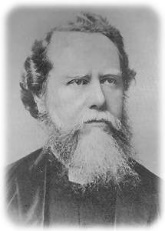 Edinburgh Missions Conference
1865
1910
Notable elements
Mainly North American Sending Base
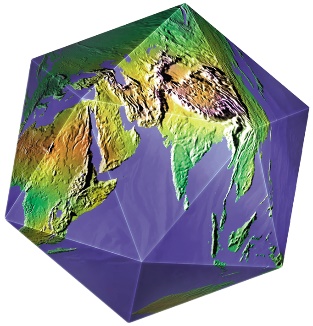 Prayer: Student and Women’s Mission Societies
Student Volunteer Movement
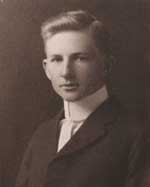 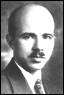 1934
Three Eras of Modern Missions
Second Era
Third Era
Edinburgh Missions Conference II
1980
Notable people
Cameron Townsend
Donald McGavran
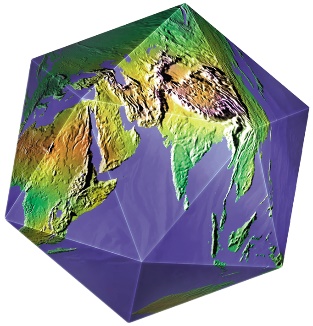 Cameron Townsend
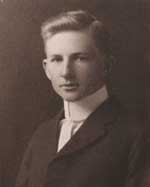 “There is no greater missionary than the Bible in the native tongue. It never needs a furlough and it is never considered foreign.”
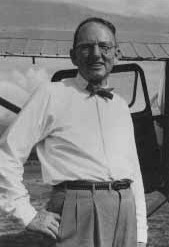 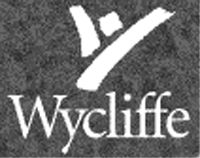 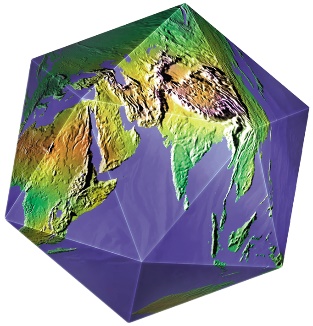 (1896-1982)
Donald McGavran
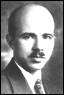 “The individual does not think of himself as a self-sufficient unit, but a part of the group.* His business affairs, his children’s marriages, his personal problems, or the difficulties he has with his wife are properly settled by group thinking. Peoples become Christian as their group-mind is brought into the lifegiving relationship to Jesus as Lord.” 
	-- from Bridges of God
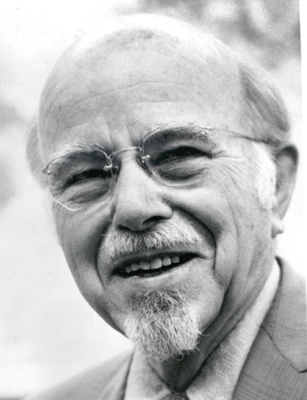 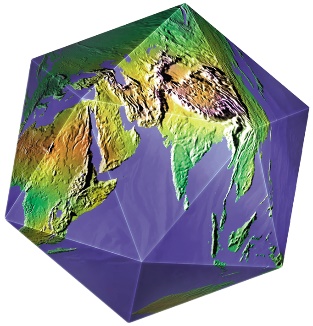 (1897-1990)
*Cultural, ethnic and tribal group
Three Eras of Modern Missions
Third Era
Second Era
“Unreached People Groups”
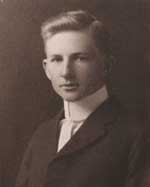 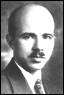 Edinburgh Missions Conference II
1934
1980
Notable elements
Non-western and Specialized Sending Base
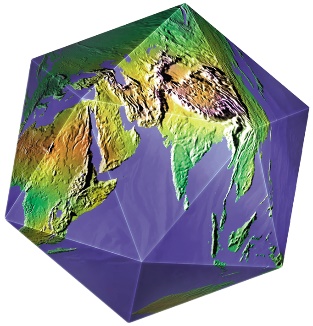 Campus Crusade for Christ, InterVarsity, etc.
Concerts of Prayer, College Campuses
Three Eras of Modern Missions
Third Era
Second Era
“Unreached People Groups”
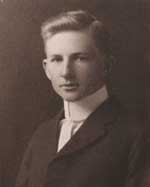 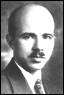 Edinburgh Missions Conference II
Second Period of Transition
1934
1980
Pioneer  -  Parent  -  Partnership -  Participation
Pioneer   -  -  -  -  -
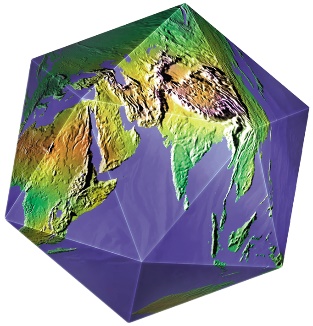 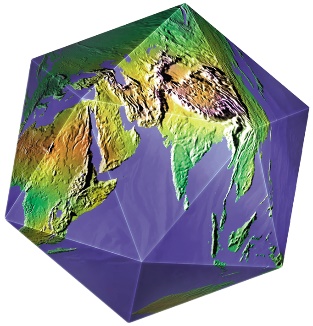 Three Eras of Modern Missions
Third Era
Second Era
“Unreached People Groups”
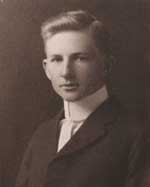 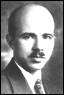 Edinburgh Missions Conference II
Second Period of Transition
1974
1934
1980
Dr. Ralph Winter
Pioneer  -  Parent  -  Partnership -  Participation
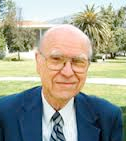 (1924-2009)
Pioneer   -  -  -  -  -
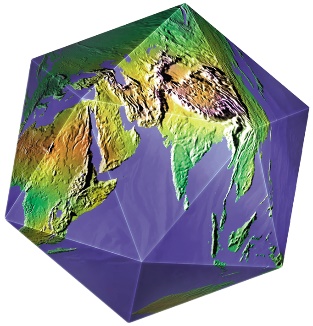 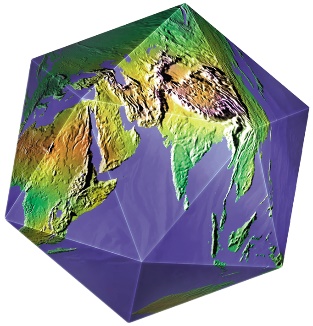 Dr. Ralph Winter
“At the Lausanne Congress on World Evangelism in 1974, Winter popularized the concept of unreached people groups. He made it clear that in order to finish the Great Commission, special efforts were required to make the gospel understandable and available within every ethno-linguistic group. To accomplish this, a culturally-appropriate church movement must be planted within every people group. Winter’s Lausanne address rocked the world  of missions. Six years later, the Winter-promoted Edinburgh 1980 conference made the phrase “a church for every people” common among mission movements all over the world, but particularly among the emerging mission structures in the non-Western world.”

	-- Yvonne Wood Honeycutt, “New Pioneers Leading the Way 
		in the Final Era”
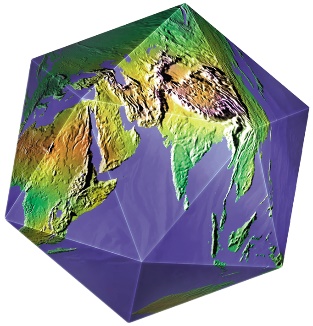 Sources of the Global Missionary Force
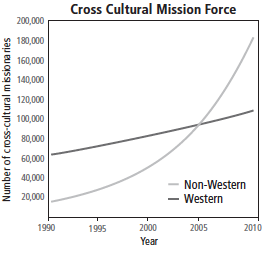 Two Millennia of Evangelizing Peoples
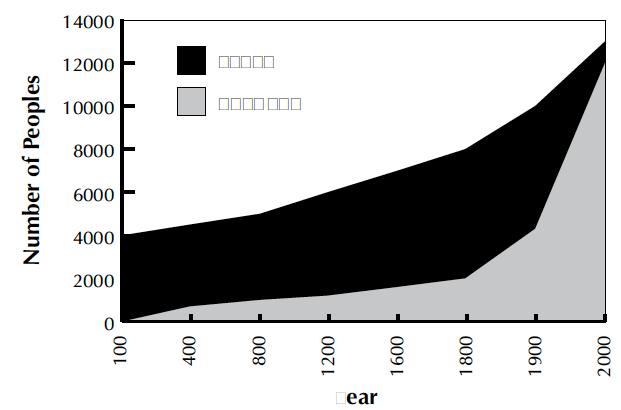 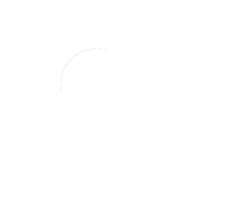 People not hearing the gospel

People hearing the gospel
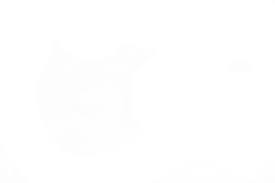 Year
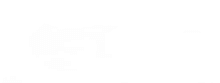 The Spread of Christianity
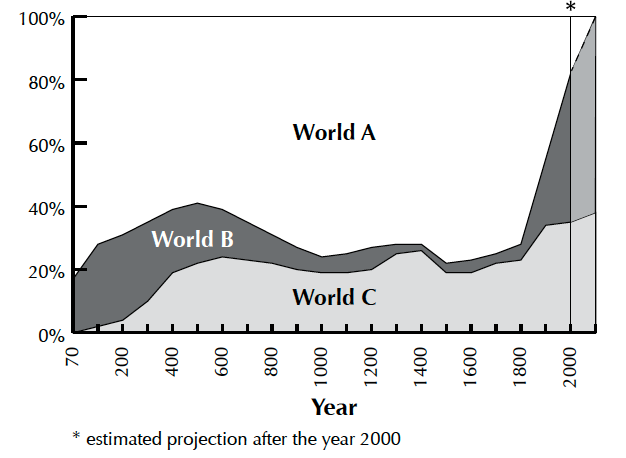 World C = all of Christendom (Catholics, Orthodox and Protestants
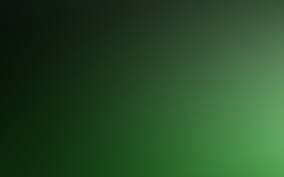 ~38%
The Spread of Christianity
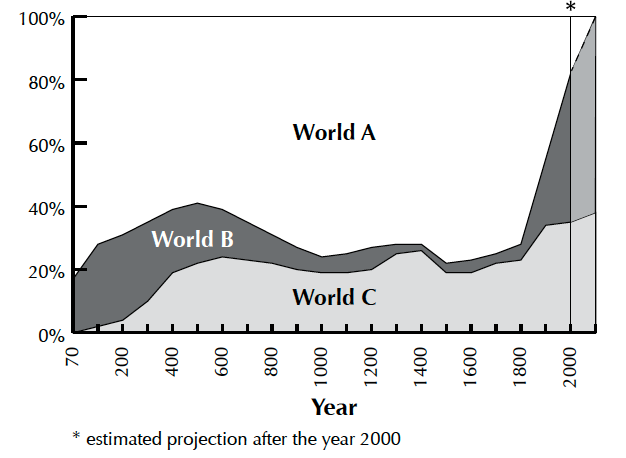 World B = non-Christians who have heard the gospel or live in a context that they will hear it in their lifetimes.
 
World C = all of Christendom (Catholics, Orthodox and Protestants
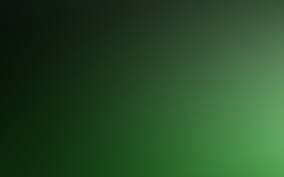 ~80%
The Spread of Christianity
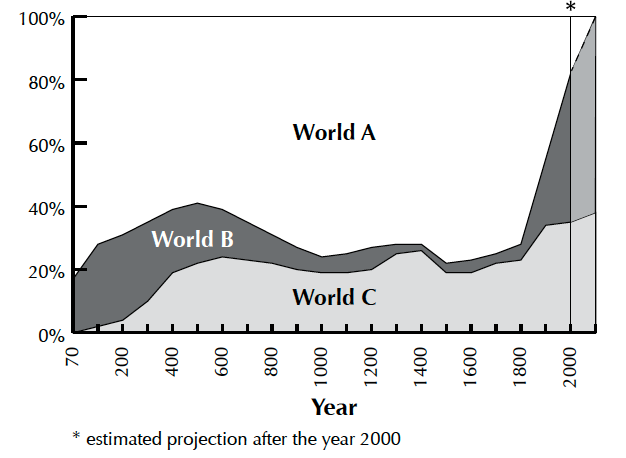 World A = all non-Christians who will not hear the gospel unless new efforts to reach them. 

World B = non-Christians who have heard the gospel or live in a context that they will hear it in their lifetimes.
 
World C = all of Christendom (Catholics, Orthodox and Protestants
~20%
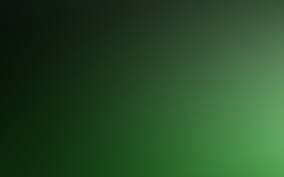 The Spread of Christianity
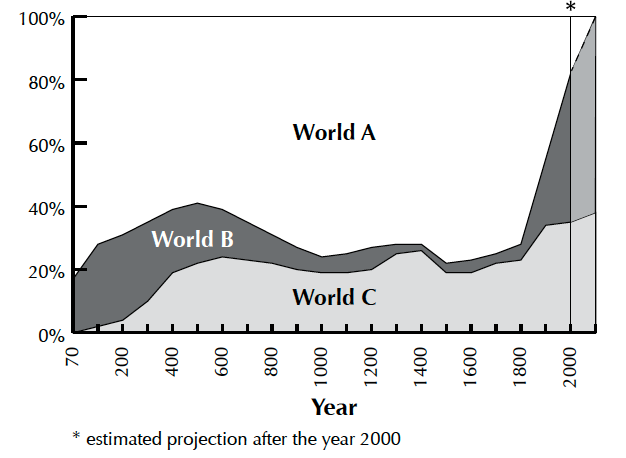 2017: How much is left to do?
World Christianity in 2010
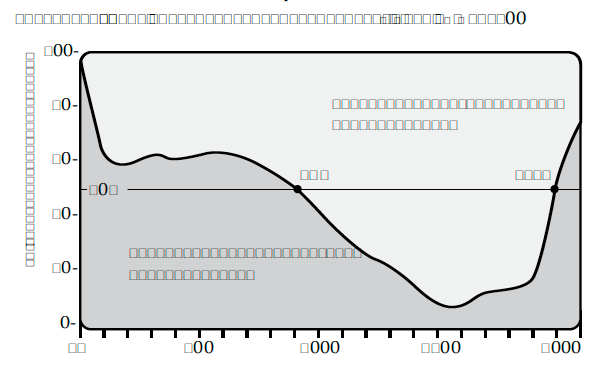 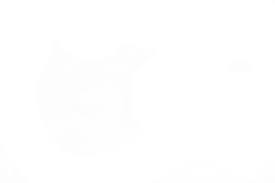 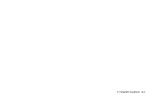 100%
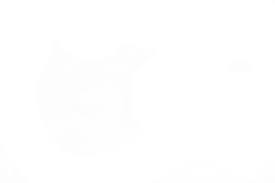 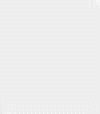 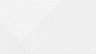 Global   
 North
80%
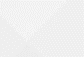 60%
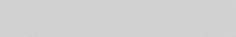 50%
1990AD
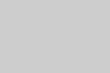 900AD
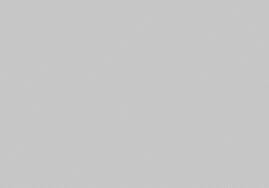 40%
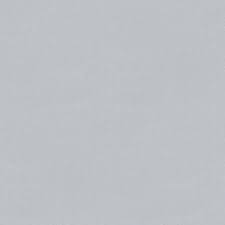 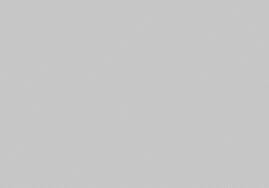 Global 
 South
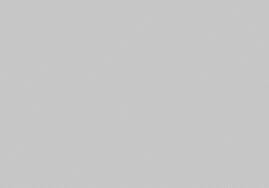 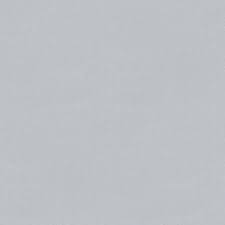 1900AD
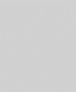 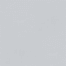 20%
|
|
Years
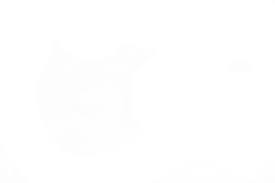 0	         500	                    1000	      1500	                  2000
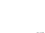 Discipling the World’s People
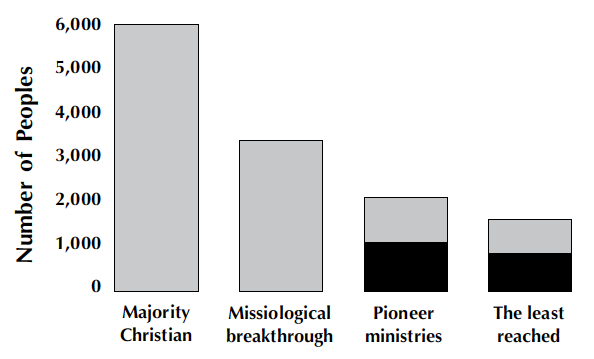 Protestant, Catholic, Orthodox and other groups claiming    to be Christian.
Discipling the World’s People
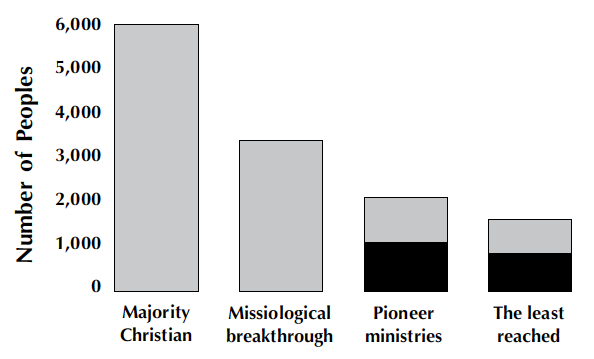 Protestant, Catholic, Orthodox and other groups claiming    to be Christian.
Christian-ity has become    a viable  part of  the native culture.
Discipling the World’s People
The indigenous church is either non-existent, culturally marginalized or too small to impact the current generation without outside help.
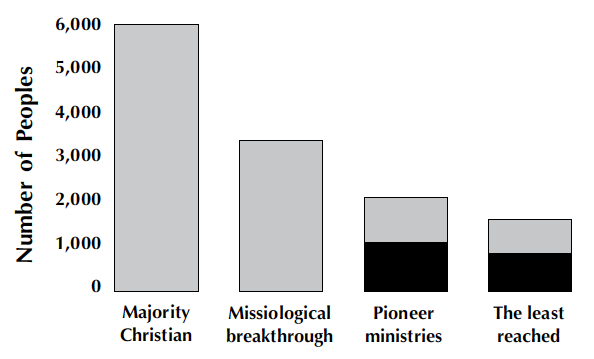 Protestant, Catholic, Orthodox and other groups claiming    to be Christian.
Christian-ity has become    a viable  part of  the native culture.
Discipling the World’s People
The indigenous church is either non-existent, culturally marginalized or too small to impact the current generation without outside help.
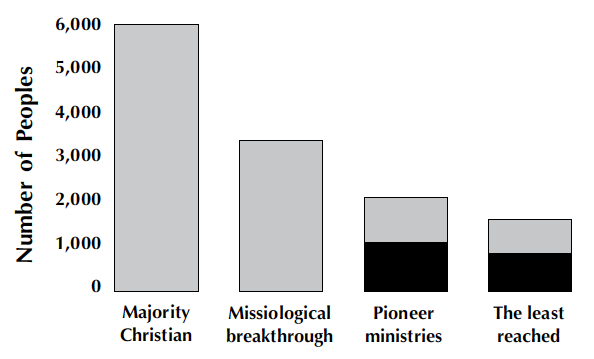 The dark sections represent a population of over 10,000 and less than 5% Christ-ian or 2% Evangelical
Protestant, Catholic, Orthodox and other groups claiming    to be Christian.
Christian-ity has become    a viable  part of  the native culture.
The key word is “Finishing!” The finish line is closer than it has ever been before! We finish here with the first session. In our next session we will examine a global application that applies to anyone that lives near a college.
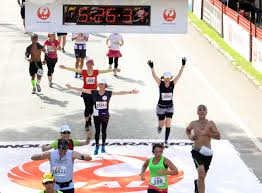 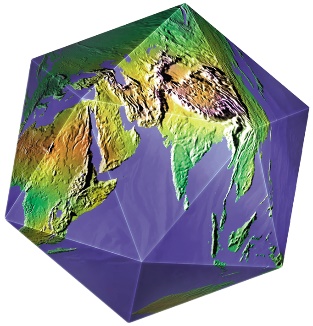 If you would like a free copy of 
this powerpoint, please go to KingdomServants.com/powerpoints/ 
and download it for free.